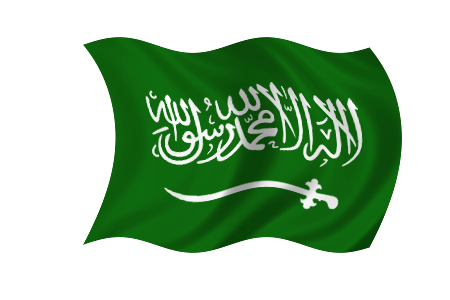 الوحدة السادسة
مراجعة أهم المهارات التي تمت دراستها في الوحدة.
78
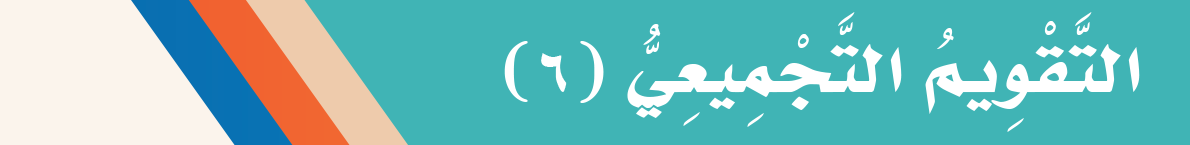 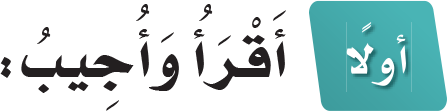 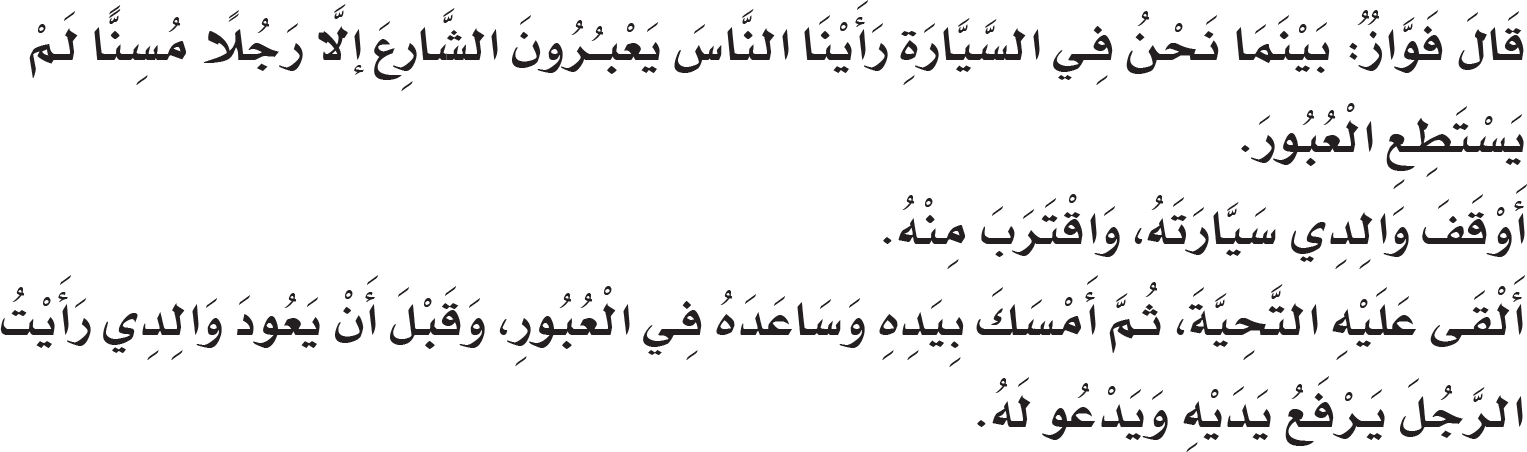 78
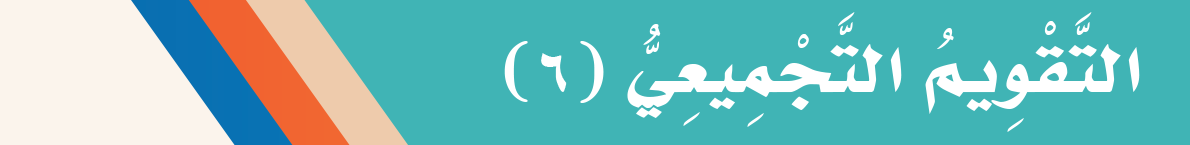 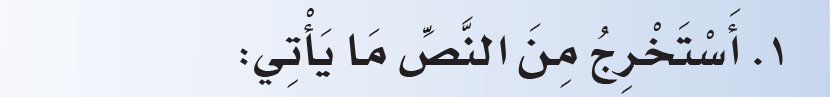 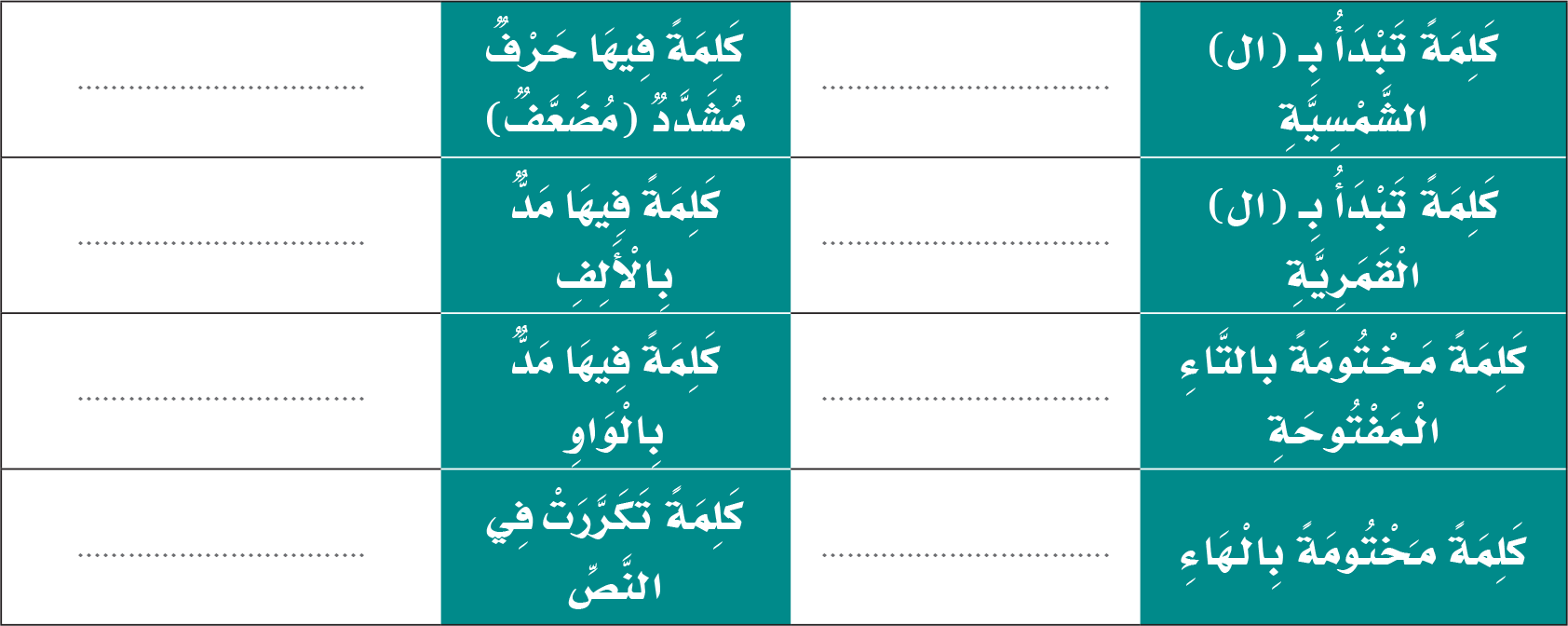 فَوَّازٌ.
السَّيَّارَةِ.
النَّاسَ.
الْعُبُورَ.
يَعُودُ.
رأيْتُ.
الْعُبُورَ.
مِنْهُ.
78
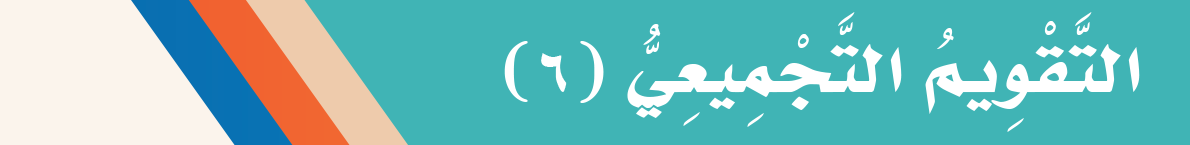 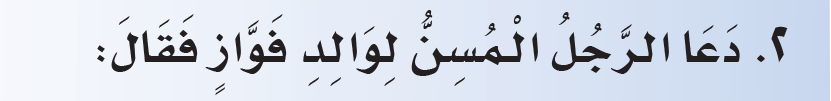 بَارَكَ اللهُ فِيكَ وَوَفَّقَكَ.
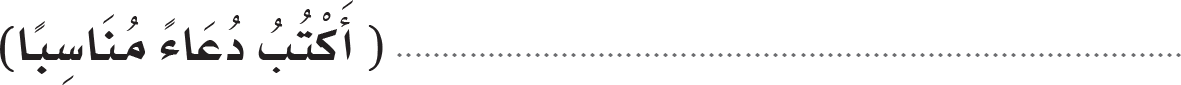 79
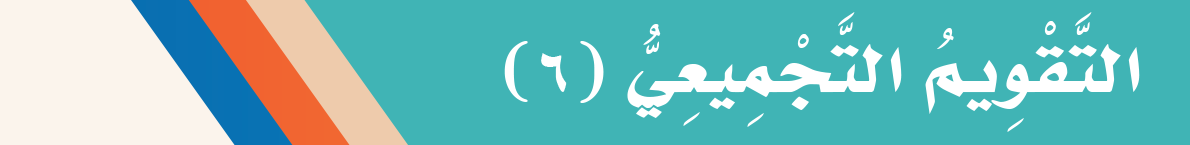 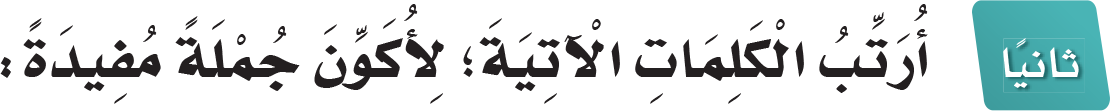 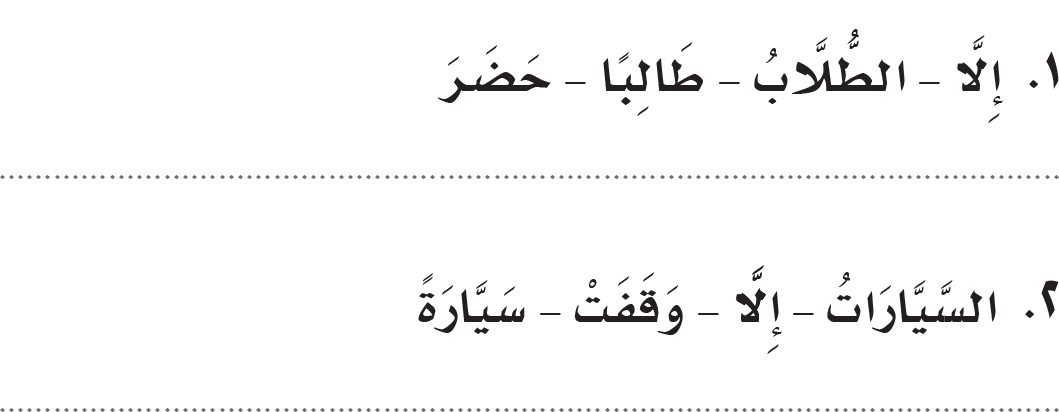 حَضَرَ الطُّـلَّابُ إِلَّا طَالِبًا.
وَقَفَتْ السَّيَّارَاتُ إِلَّا سَيَّارَةً.
79
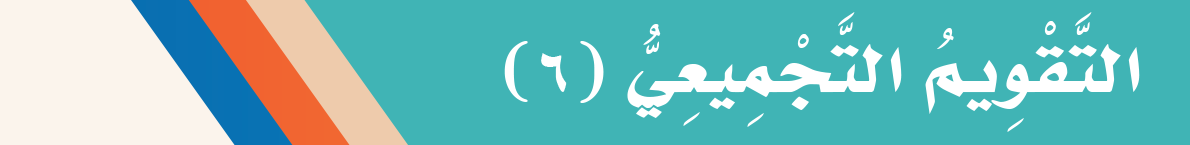 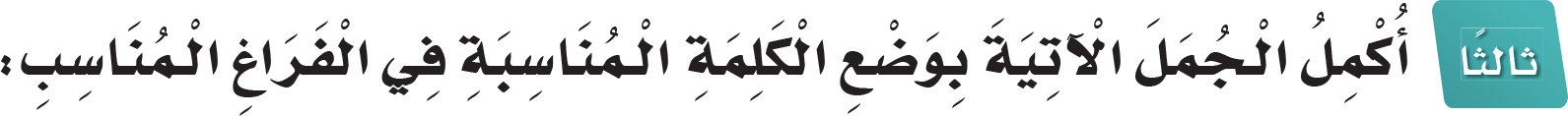 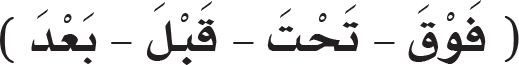 فَوْقَ
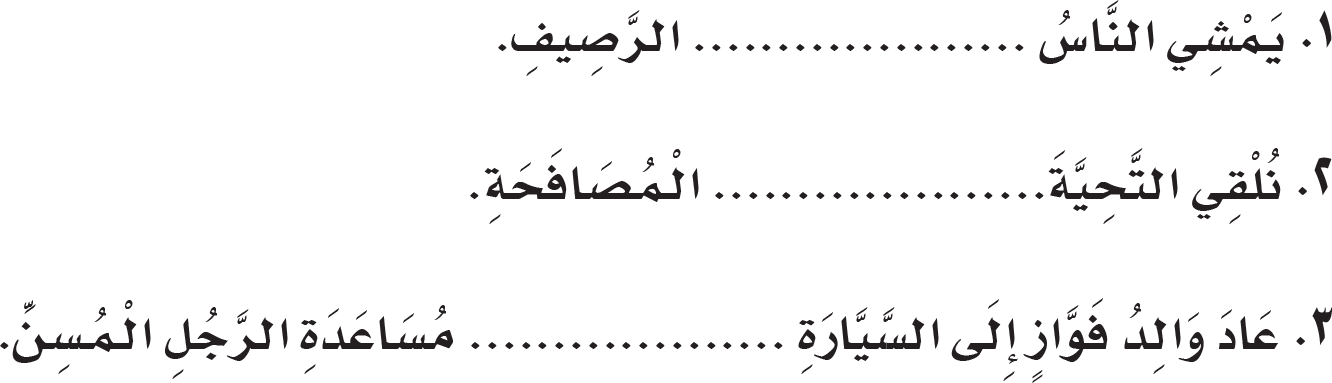 قَبْلَ
بَعْدَ
79
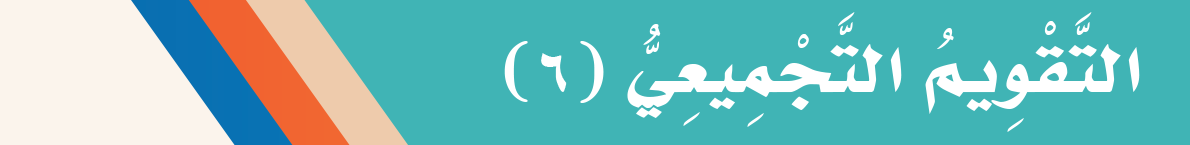 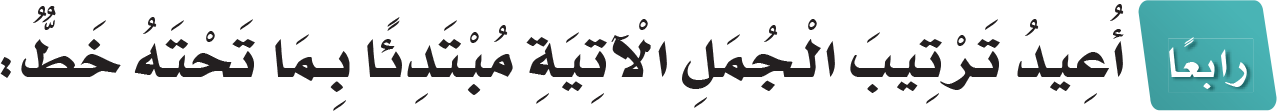 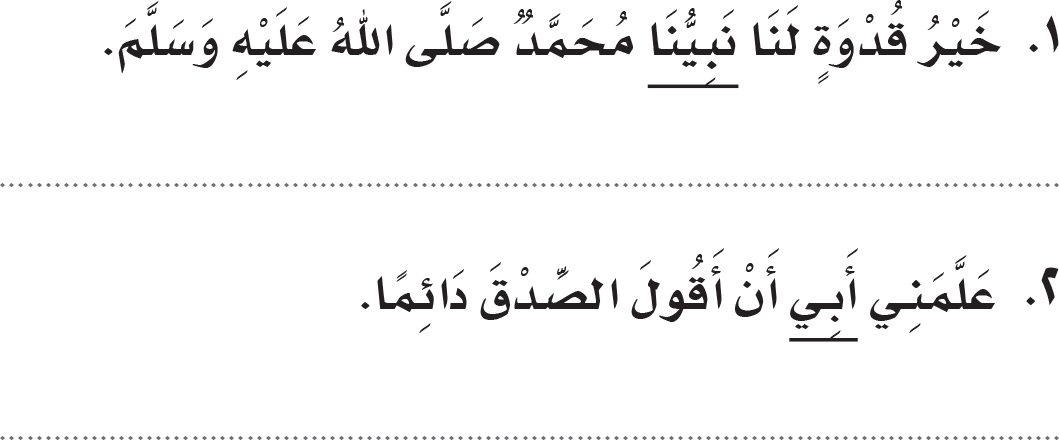 نَبِيُّنَا خَيْرُ قُدْوَةٍ لَنَا مُحَمَّدٌ صَلَّى اللهُ عَلَيْهِ وَسَلَّمَ.
أَبِي عَلَّمَنِـي أَنْ أَقُولَ الصّدْقَ دَائِمًـا.
80
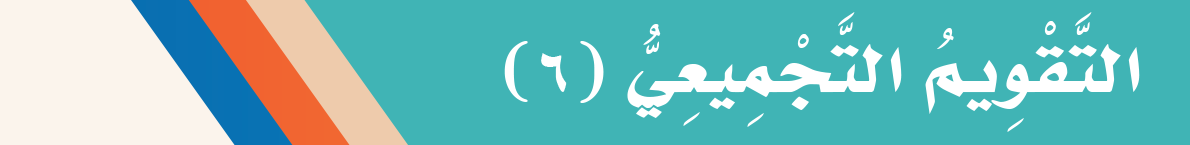 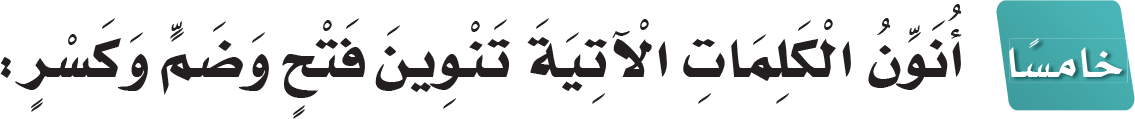 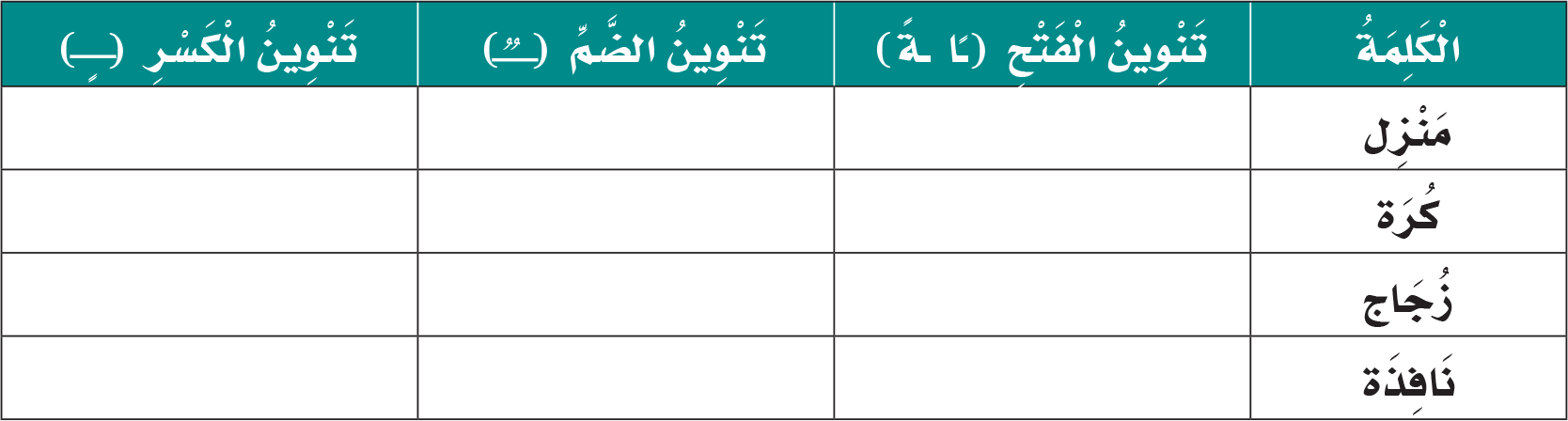 مَنْزِلٍ
مَنْزِلٌ
مَنْزِلاً
كُرَةٍ
كُرَةٌ
كُرَةً
زُجَاجٍ
زُجَاجٌ
زُجَاجًا
نَافِذَةٍ
نَافِذَةٌ
نَافِذَةً
80
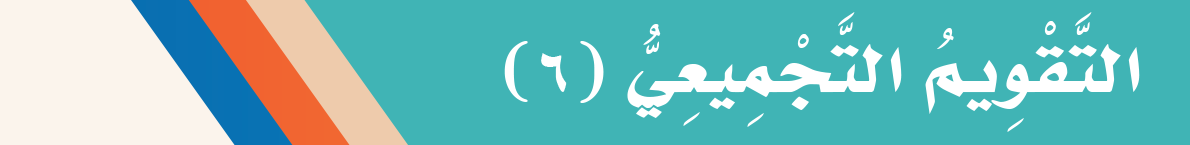 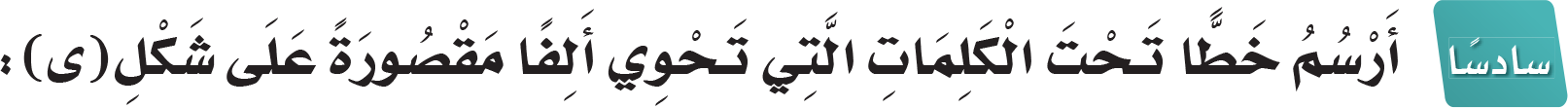 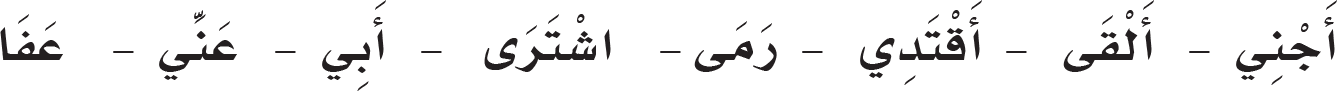 80
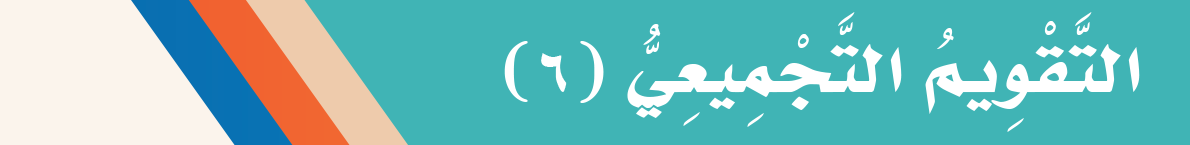 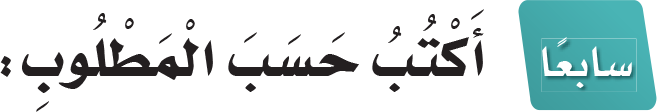 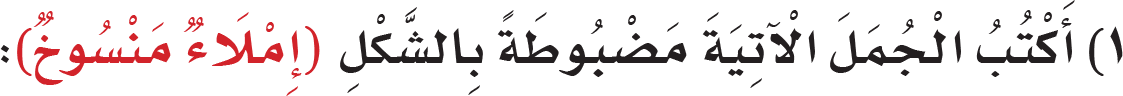 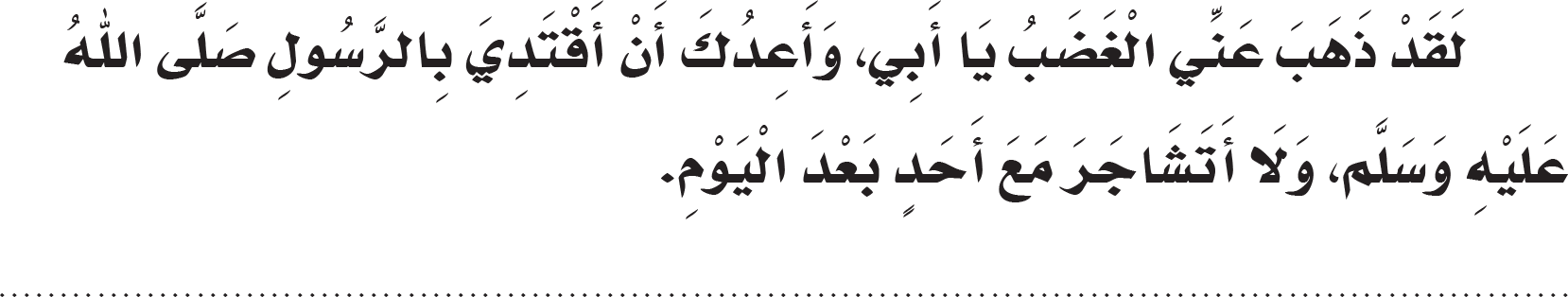 80
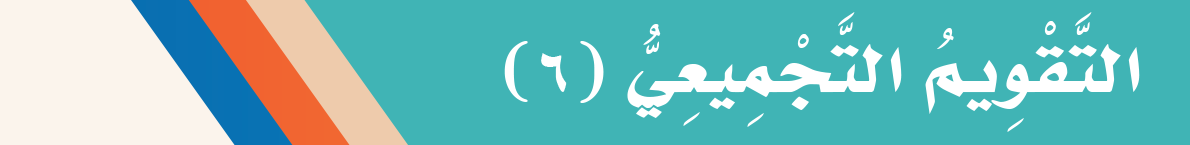 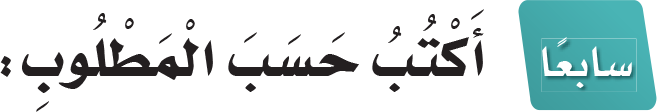 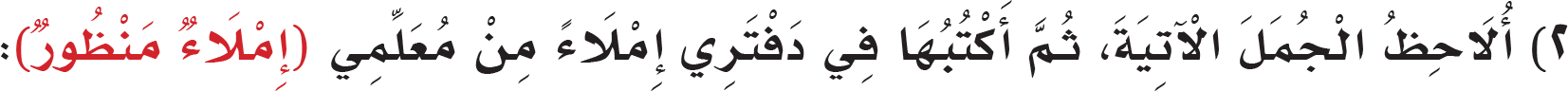 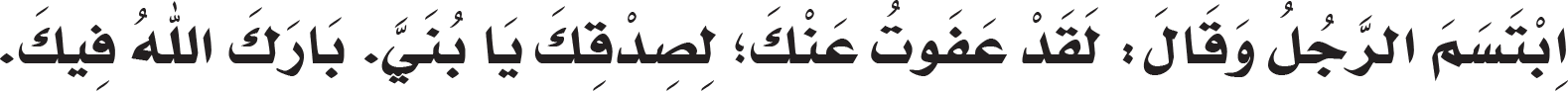 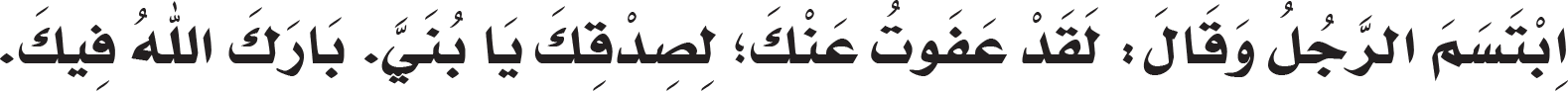 80
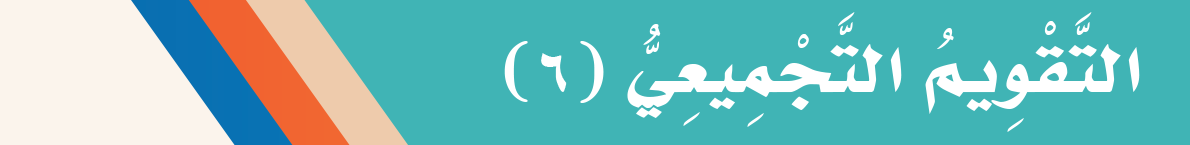 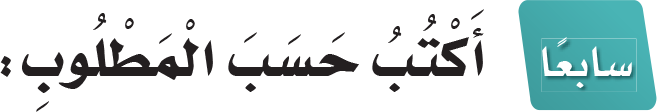 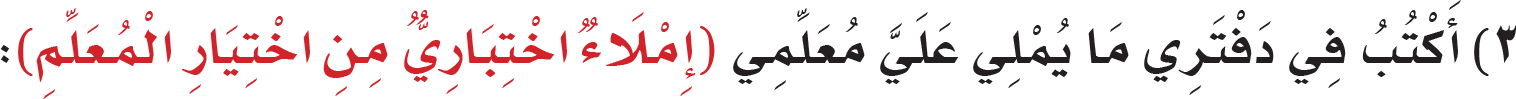